Erasmus+Ključna aktivnost 1: Projekti mobilnosti za učenike i osoblje u strukovnom obrazovanju i osposobljavanju
The mobility Bridge II
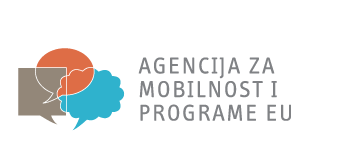 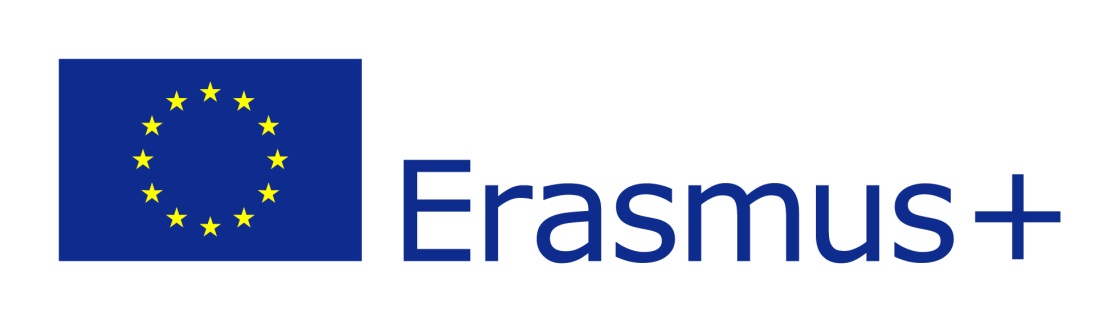 The mobility Bridge II
Projekt konzorcija Srednje škole Prelog, Ekonomske i trgovačke škole Čakovec, Srednje škole Čakovec i Tehničke škole Čakovec odobren od Agencije za mobilnost i programe EU.
Rezultati natječaja Erasmus + KA1 2016– ukupno odobrena sredstva iznose 2.333.370,00 EUR 
Odobrena sredstva za The Mobility Bridge – 185.510,00 EUR 
Na mobilnostima sudjelovat će  90 učenika, 2 nastavnice na usavršavanju i 10 profesora u pratnji. 
Sve mobilnosti učenika trajat će 14 dana od kojih je 10 radnih dana, a 4 dana ispunjena su kulturološkim sadržajima.
Partneri:1) Počitek užitek d.o.o. Moravske Toplice, Slovenija
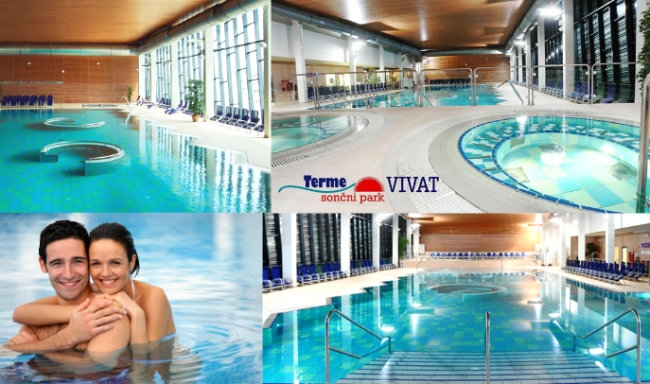 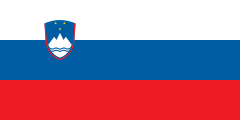 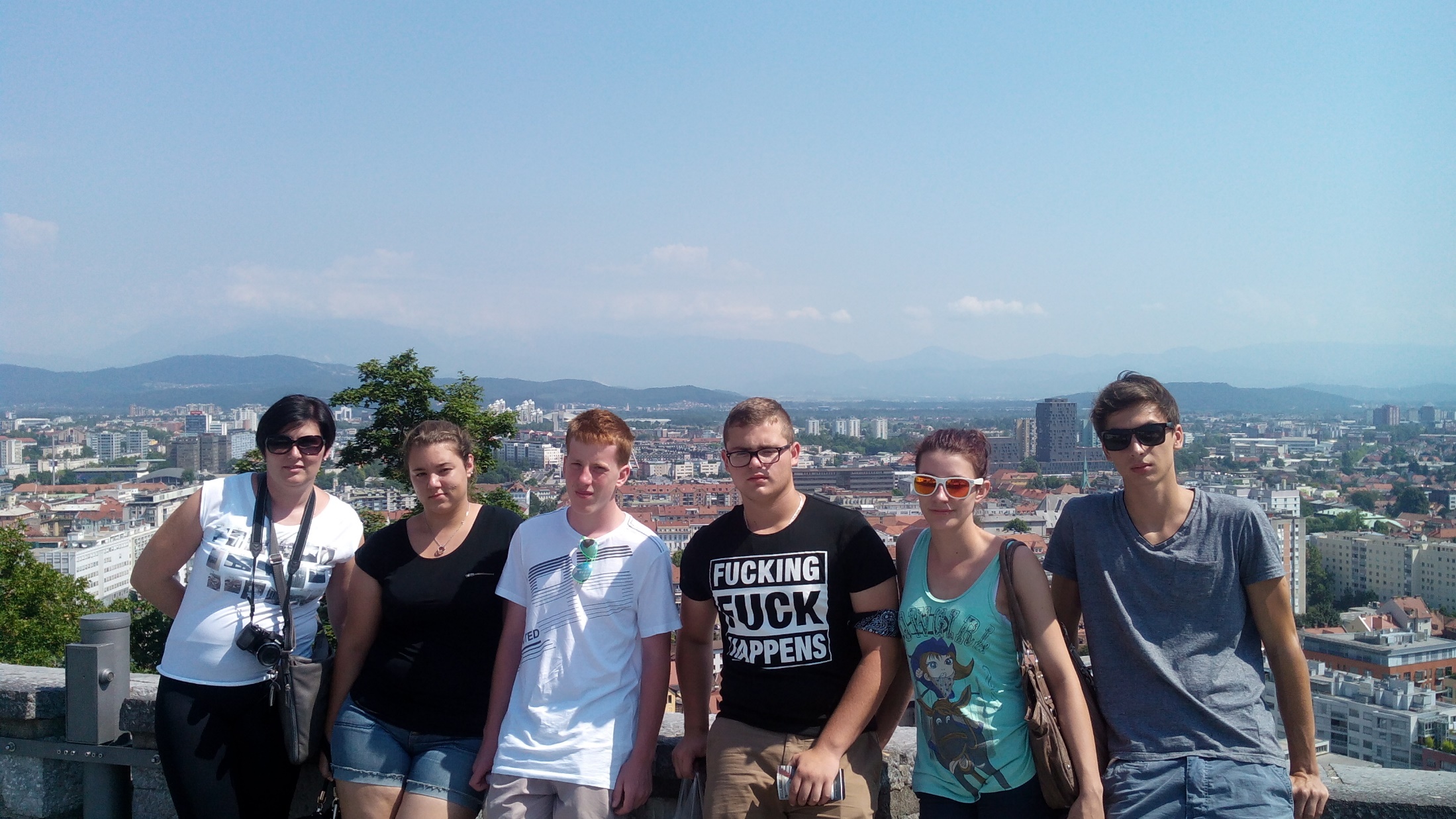 Učenici na praksi edukativnoj ekskurziji u Ljubljani
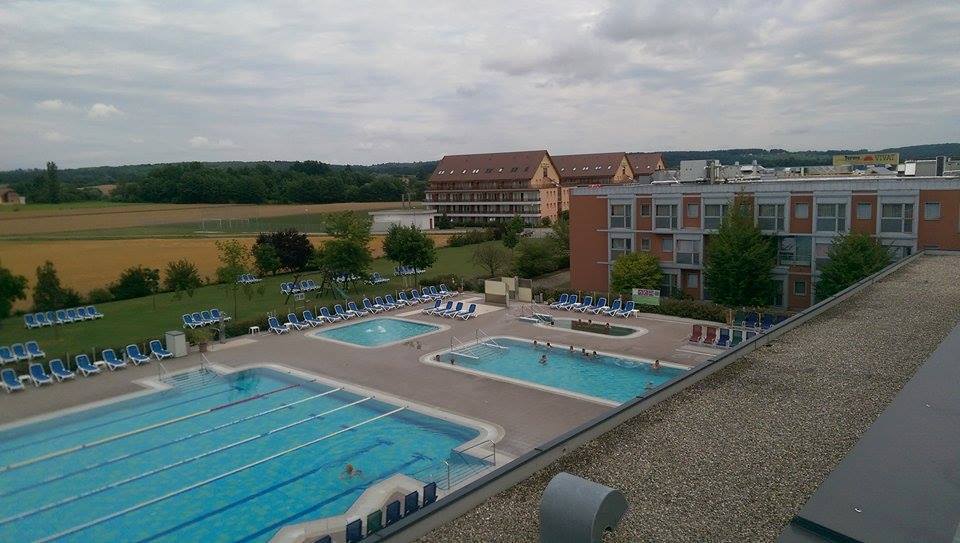 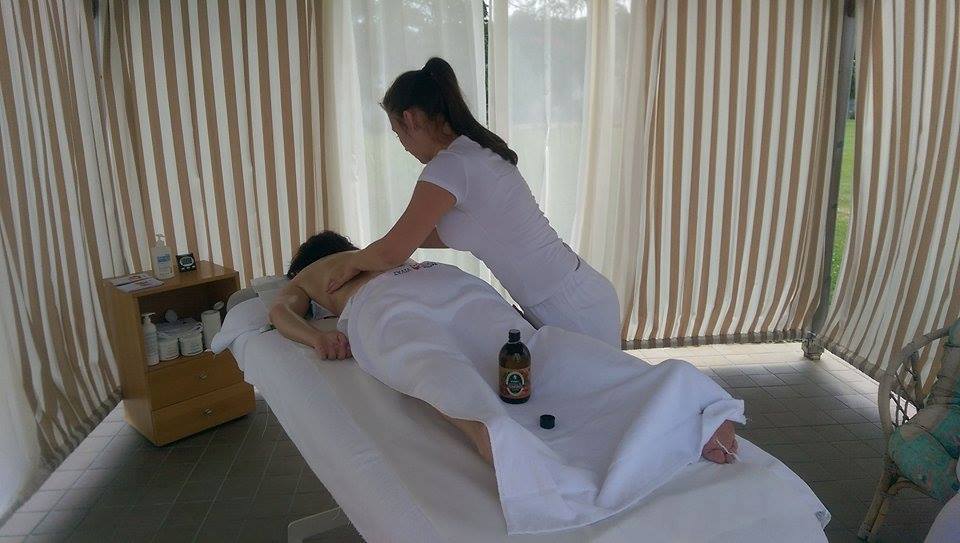 4) Kroatische Wirtschafts Vereinigung e.V., Frankfurt, Njemačka
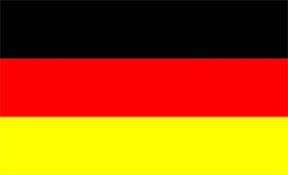 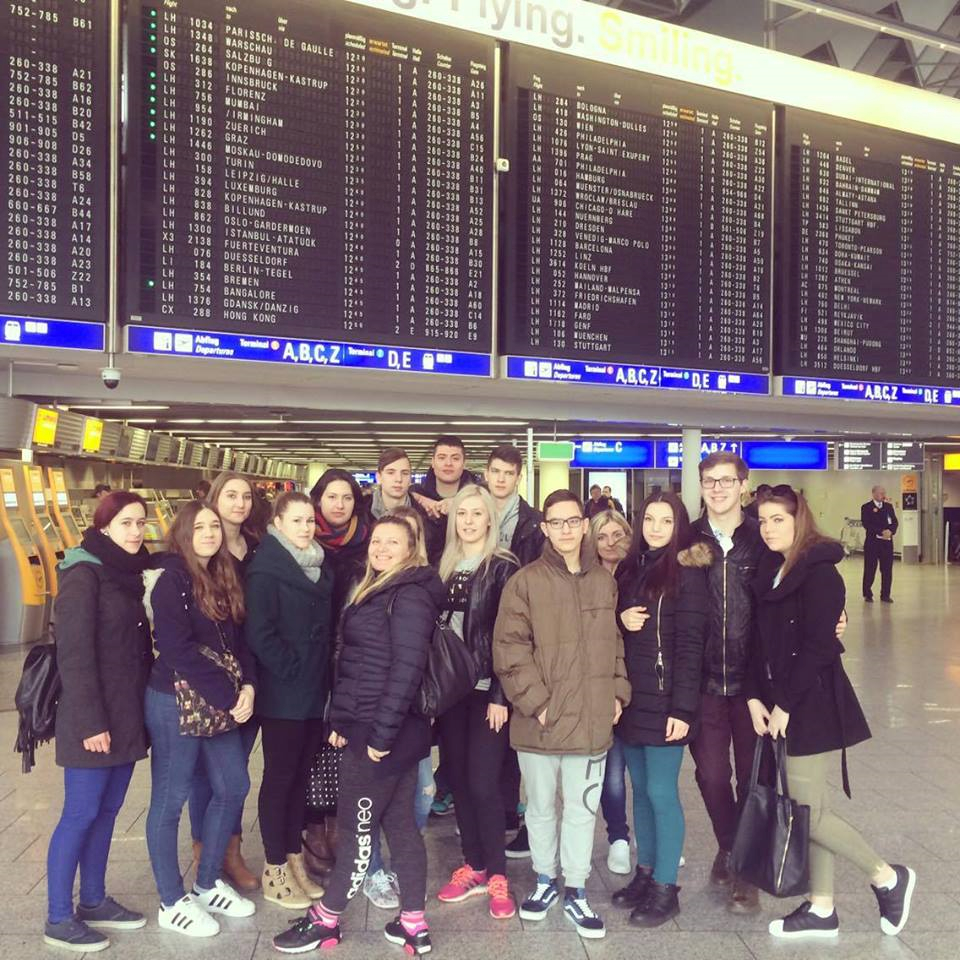 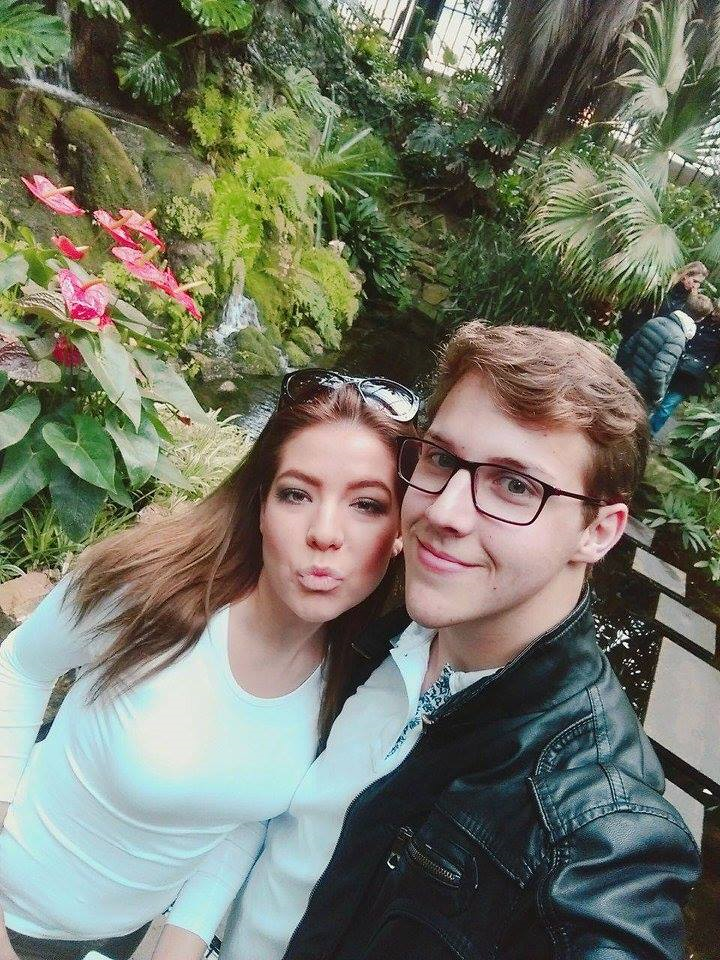 U slobodno vrijeme učenici su istražili Frankfurt a/M
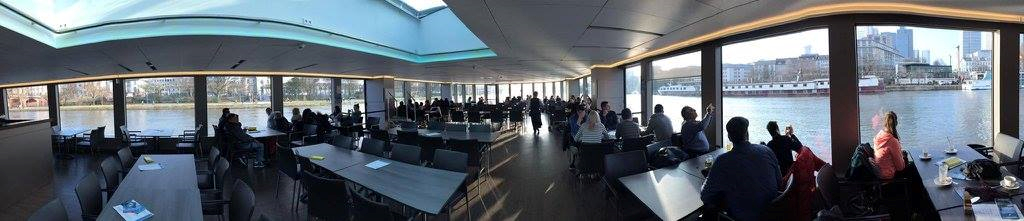 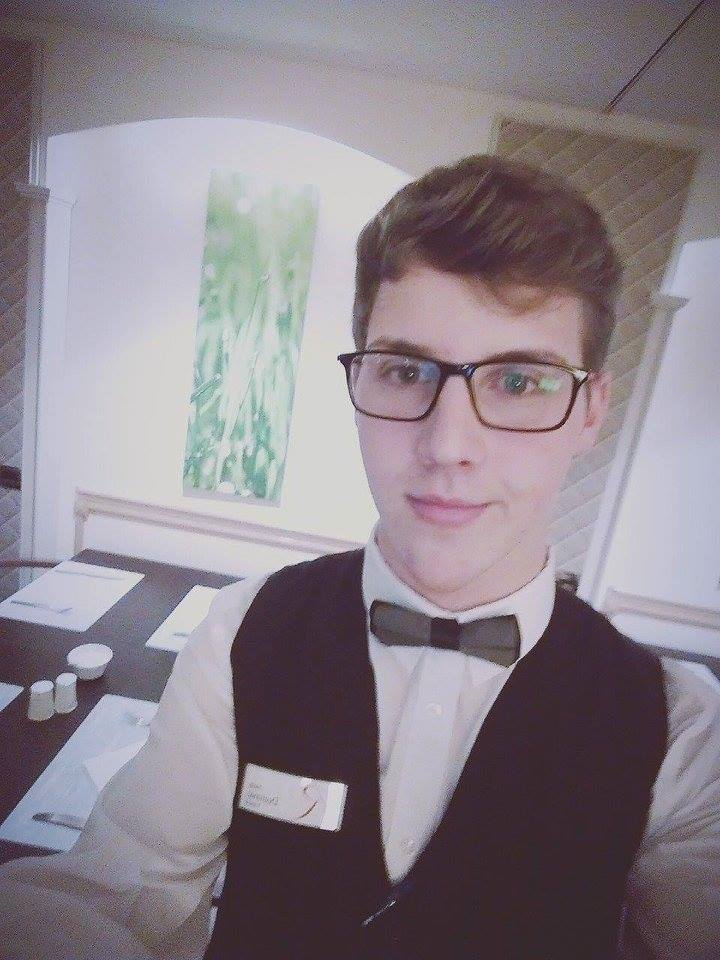 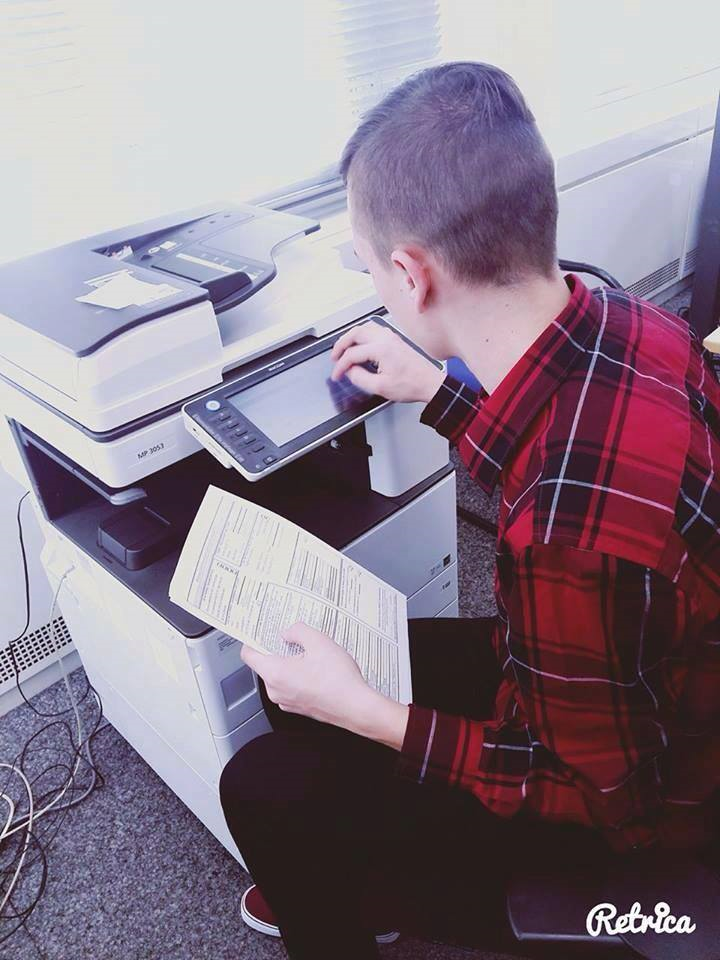 Učenici u akciji!!!
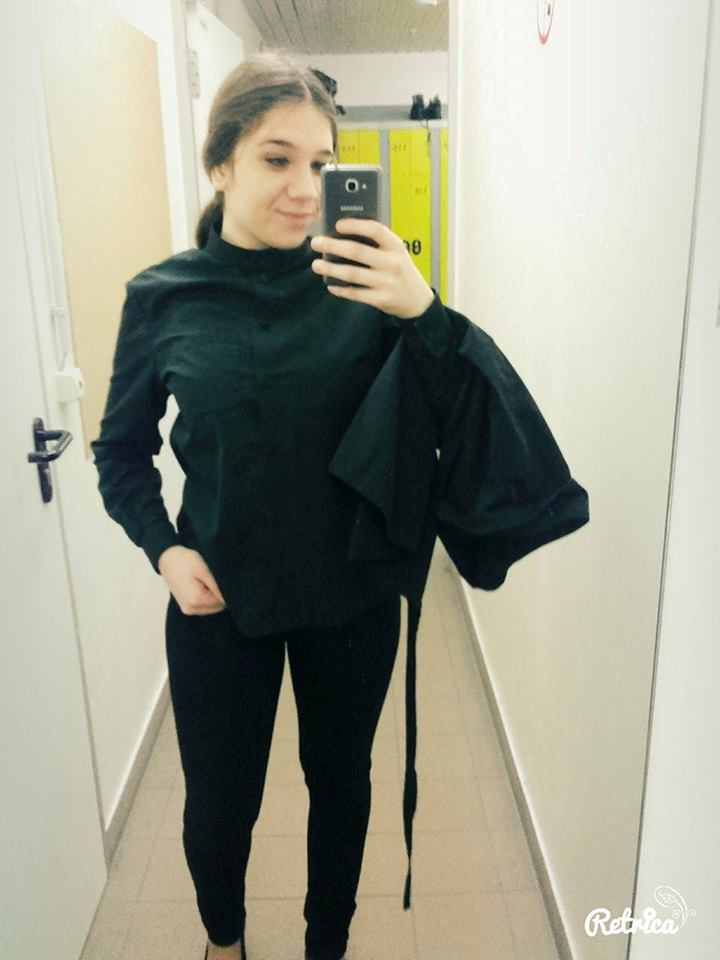 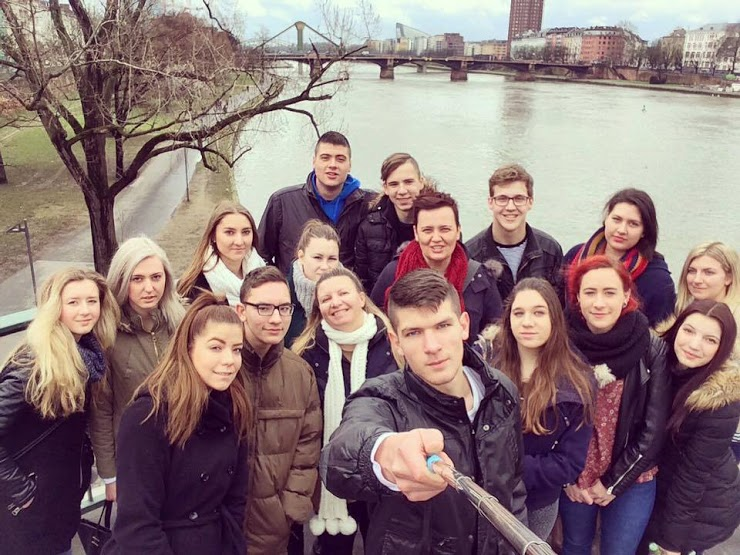 6) Sans frontiers europe, malta
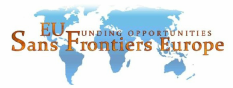 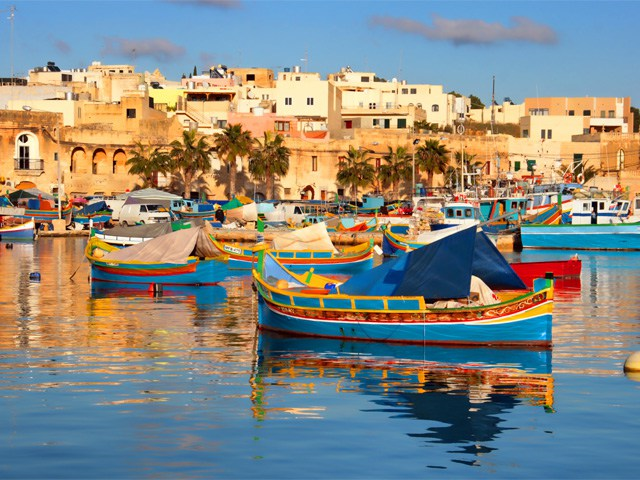 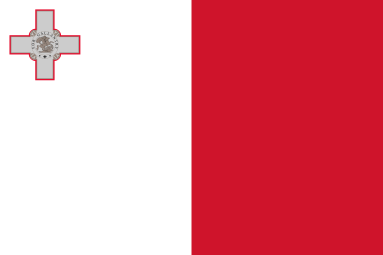 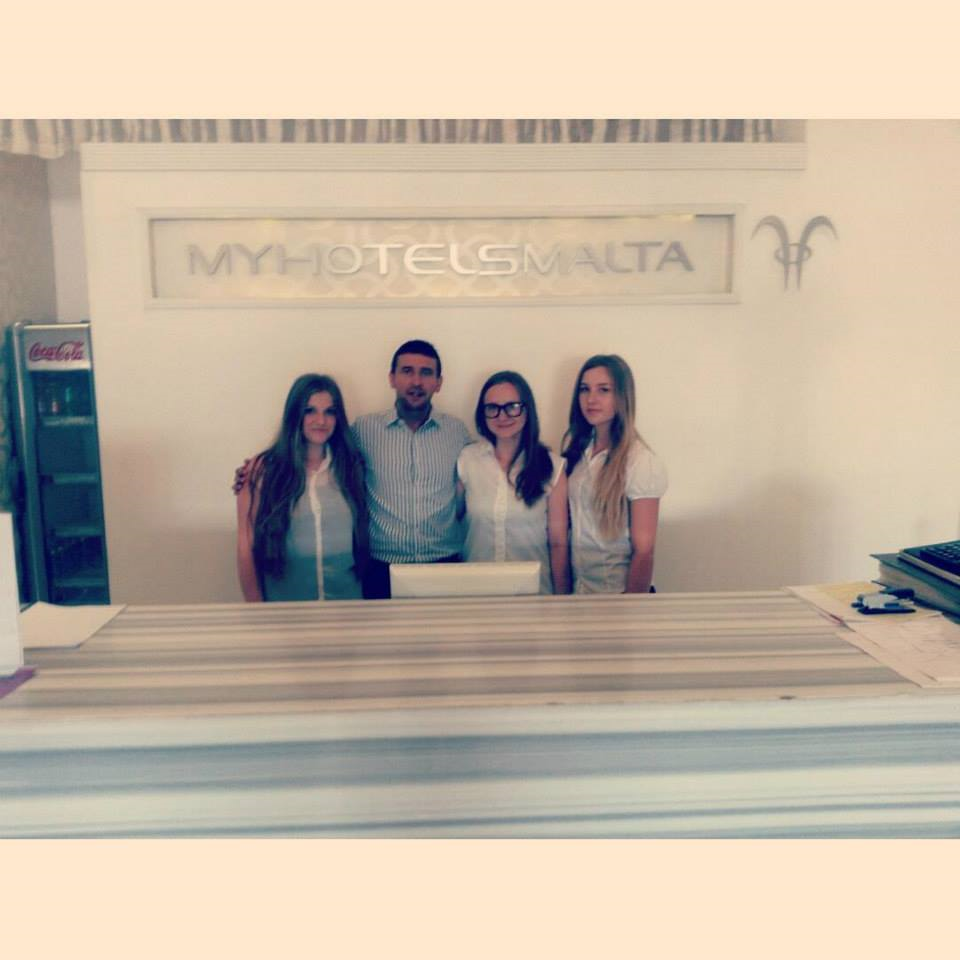 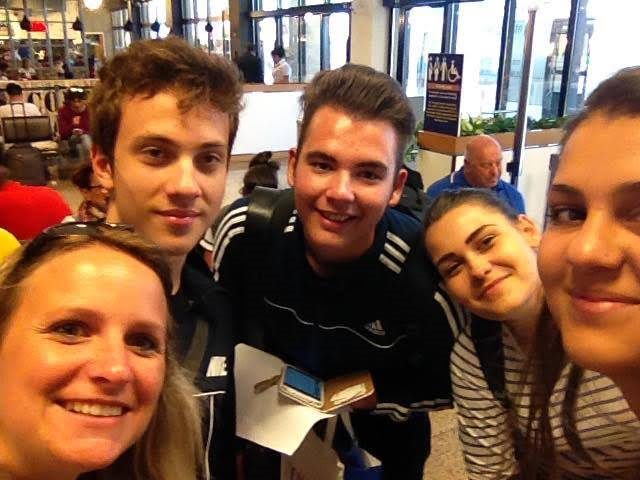 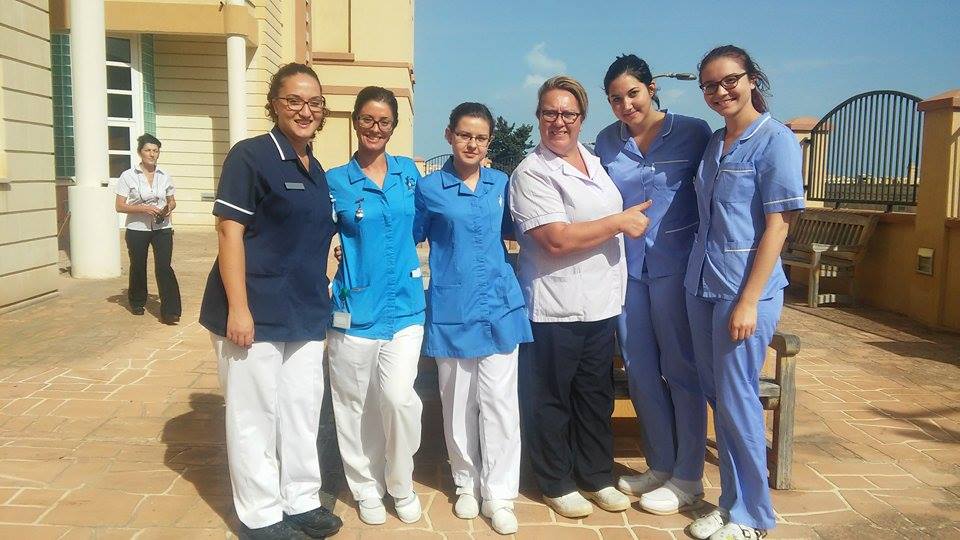 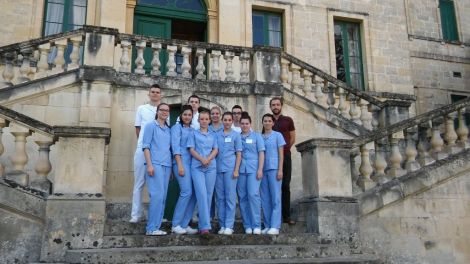 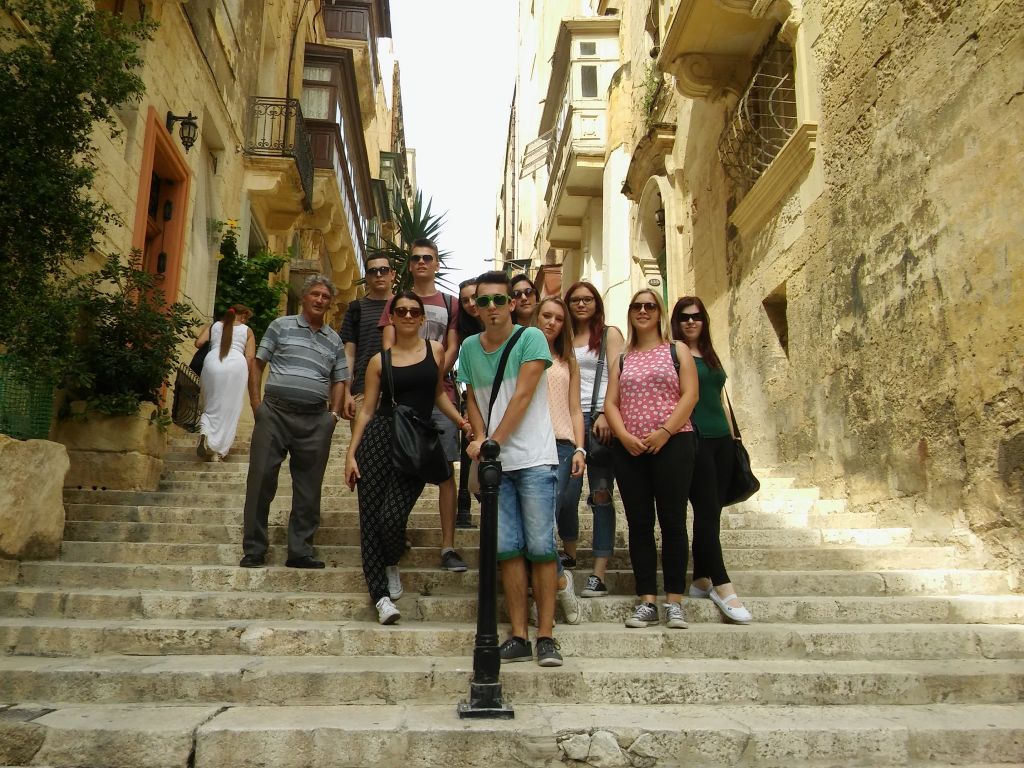 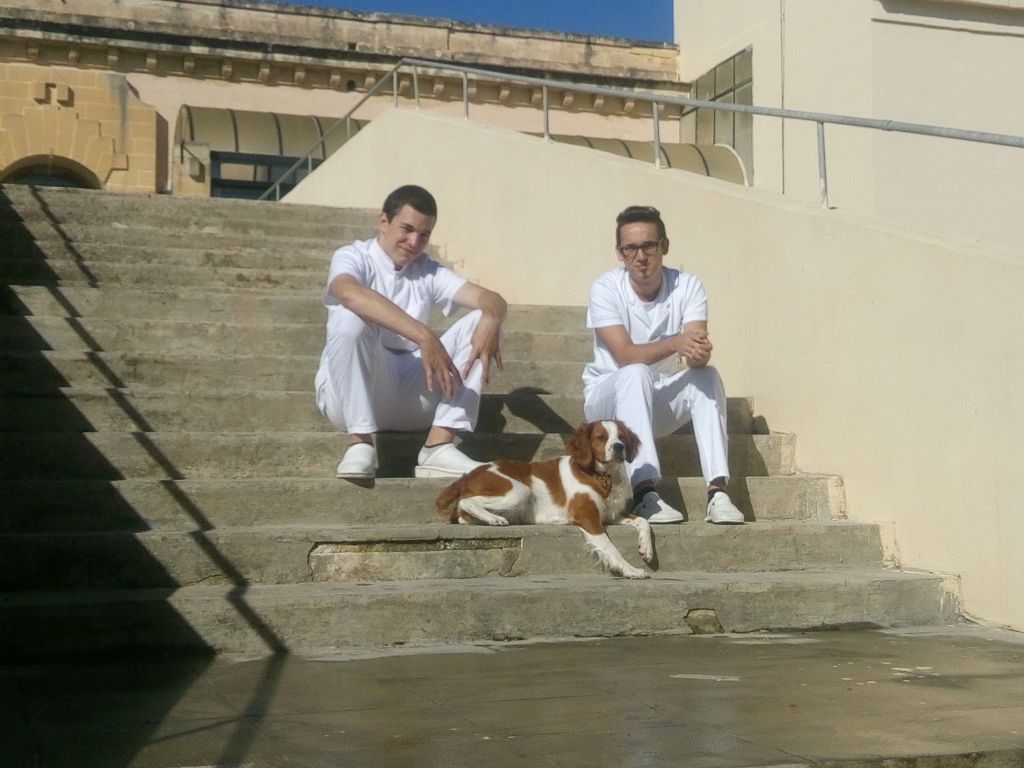 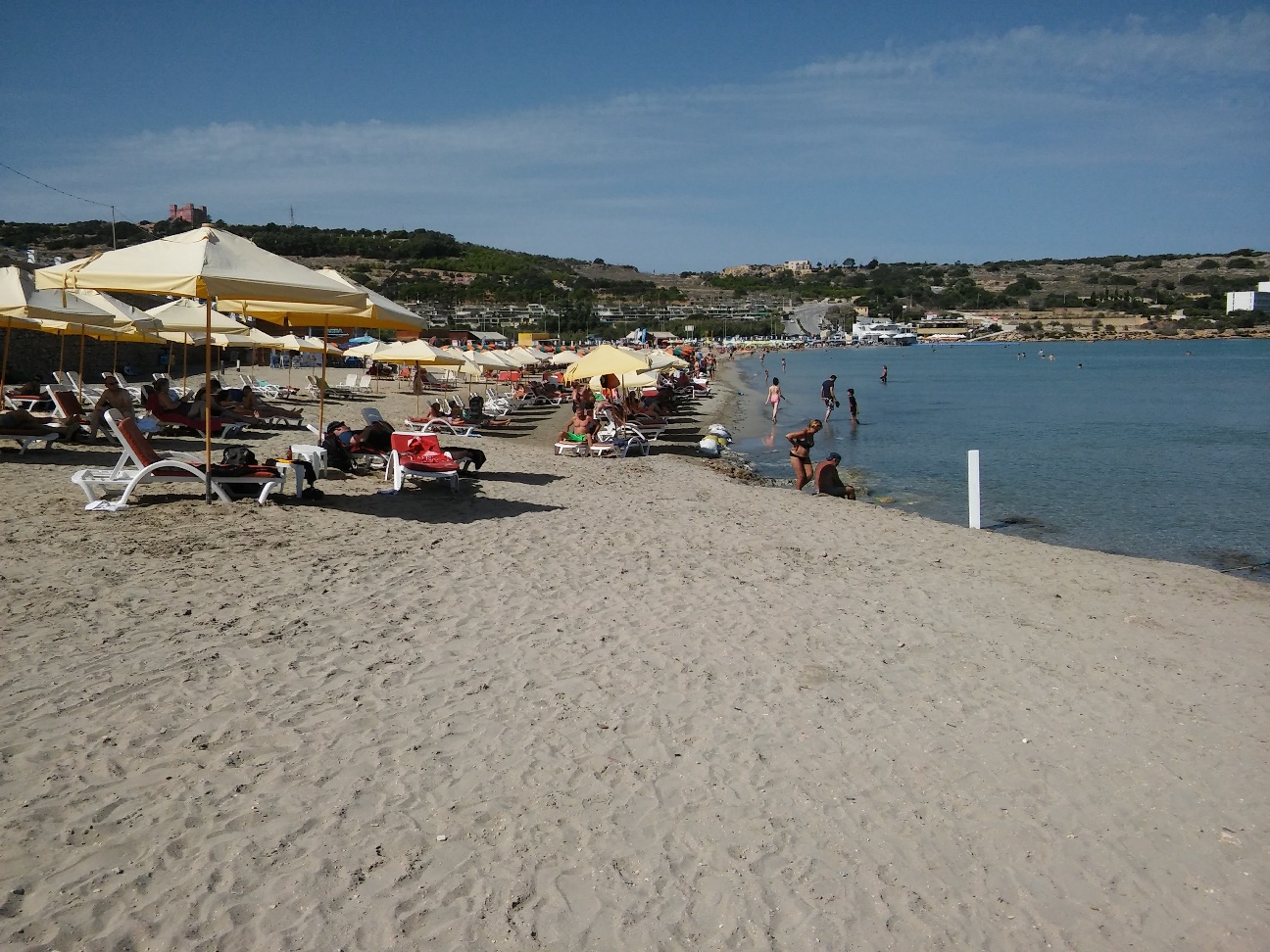 Planirane mobilnosti  - srednja škola ČAKOVEC
Njemačka – 7 učenika, 1 profesor -  studeni 2016.
Slovenija – 4 učenika, 2 x 2, 3 profesora – srpanj 2016.
Malta – 9 učenika, 1 profesor, listopad 2016.
Izbor učenika
Kriteriji odabira su: 
1. izvrsnost u učenju: opći uspjeh, uspjeh iz stručnih predmeta i uspjeh iz stručne prakse na kraju prethodnog završenog razreda, te motiviranost u struci. 
2. izvrsnost u ponašanju: pohvale, neopravdani izostanci, pedagoške mjere
Opći uspjeh, uspjeh po strukovnim predmetima i uspjeh iz stručne prakse = bod.
 Motiviranost u struci je procjena strukovnih nastavnika i boduje se od 1 do 10.
 Pohvala na kraju prethodnog razreda donosi dodatnih 5 bodova. 
Pedagoške mjere i neopravdani sati : opomena je -5 bodova, ukor -10, a opomena pred isključenje -15 bodova. Neopravdani sati: 5-9 sati je -1 bod, 10-14 sati su -2 boda, 15-19 sati su -3 boda, 20-24 sata su -4 boda, 25-29 sati -5 bodova. 
Učenici sa 30 i više neopravdanih sati izostanaka s nastave neće moći sudjelovati u projektu.
[Speaker Notes: Tu si definriate koji predmeti – mi smo učenicima rekli da moraju tri stručna predmeta iz kojih imaju najbolje ocjene (to sami upisuju, ali smo provjeravale), jer im se razlikuju predmeti tak da su onda opet na istom.]
KAKO SE PRIJAVITI?
Moraš ispuniti i predati:
PRIJAVNI OBRAZAC koji se nalazi na internet stranici škole ili Facebook stranici – The Mobility Bridge II 
i 
EUROPASS CV - https://www.facebook.com/themobilitybridgeII/ 

ROK PRIJAVE: 31.5.2016.
TESTIRANJE IZ ENGLESKOG/NJEMAČKOG: početkom lipnja
Konačni rezultati: 5.6.2016.
[Speaker Notes: Nakon toga im pokažemo prijavne obrasce i otvorimo link za europass i s njima ispunjavamo]
Prijavni obrazac
Prijavni obrazac sastoji se od: 
1) NASLOVNA STRANICE S OPĆIM PODACIMA

2) MOTIVACIJSKO PISMO – ukratko objasni zašto baš TI trebaš na stručnu praksu  
3) LIST ZA BODOVANJE – popuni s ocjenama i podacima o pohvalama i/ili neopravdanim izostancima i mjerama  (učenik koji nepotpuno ili netočno ispuni obrazac, a greška se primijeti prilikom provjere, bit će diskvalificiran iz daljnjeg procesa selekcije)

4) SUGLASNOST RODITELJA
5) OCJENE KOJE JOŠ NISU ZAKLJUČENE
To je to 
PITANJA?????
THE mobility bridge II
Hvala na pažnji!
Pratite nas na 
https://www.facebook.com/themobilitybridgeII/